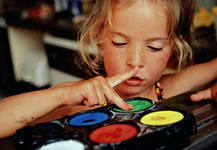 «Проектирование основной образовательной программы дошкольного образования (в том числе с участием органов, осуществляющих государственно-общественное управление в образовании)»
Н.М.Шадрина, заместитель директора АНО ИПОП «Эврика»
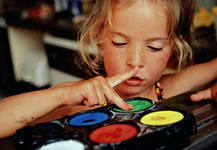 Признание уникальности дошкольного детства как приоритетного и уникального периода в жизни человека 
Вся работа в детском саду должна быть направлена не на подготовку ребенка к школе, а на обеспечение условий для полноценного «проживания» детьми этого уникального периода 
Забота об эмоциональном благополучии каждого ребенка, развитие самоценных для ребенка видов деятельности (прежде всего, сюжетно-ролевой игры), развитие творческого начала и воображения ребенка - это наиболее важные задачи, чем сообщение детям каких-либо конкретных знаний
[Speaker Notes: В отдельные периоды детства возникают наиболее благоприятные условия для развития разных сторон психики. 
Эти периоды называются сензитивными, т.е. особенно чувствительными к соответствующим внешним воздействиям. Например, для развития речи сензитивный период, от 1 года до 5 лет, для формирования многих двигательных навыков - младший школьный возраст. Если упущен сензитивный период, то в дальнейшем соответствующие свойства и качества психики развиваются с трудом и не достигают совершенства.]
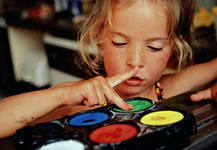 Обеспечить в детском саду благополучную
социальную ситуацию развития 
дошкольника.
Ситуация, в которой создан соответствующий уклад, есть возможность для разворачивания всех деятельностей дошкольного возраста.
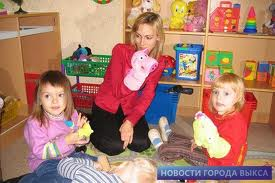 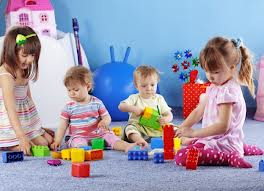 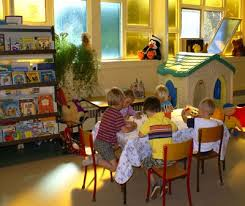 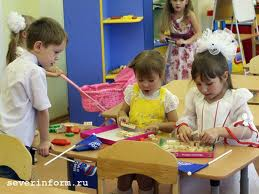 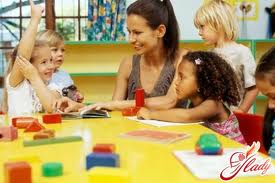 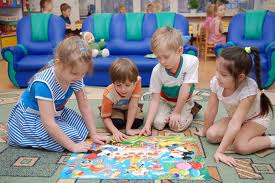 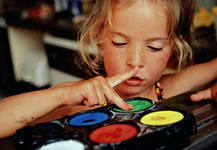 По Л.С. Выготскому, социальная ситуация развития «определяет целиком и полностью те формы и тот путь, следуя по которому ребенок приобретает новые свойства личности, черпая их из социальной действительности как из основного источника развития, тот путь, по которому социальное становится индивидуальным»
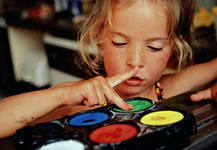 Исследование представлений педагогов дошкольного образования
1787 респондентов из пяти регионов РФ
Сопоставление представлений о реальной и идеальной ситуациях: существует ли в сознании педагогов разрыв между тем, что есть сейчас, и тем, что должно появиться благодаря стандарту?
Анонимный опрос в электронном формате
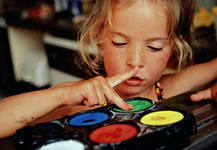 Исследование представлений педагогов дошкольного образования: идеальная и реальная ситуации
Должно быть 
     Имеется сейчас в достаточной мере
Задания на развитие творческого мышления и воображения
Построение образовательной ситуации с учетом детской инициативы
Ситуации выбора деятельности, участников совместной деятельности, материалов
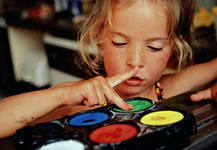 Исследование представлений педагогов дошкольного образования: идеальная и реальная ситуации
У детей старшего дошкольного возраста преимущественно высокий уровень развития игры
В настоящее время условия для свободной игры детей преимущественно создаются педагогами правильно
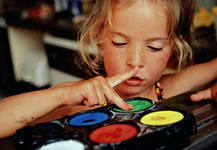 Исследование представлений педагогов дошкольного образования: идеальная и реальная ситуации
Эксперты: ФГОС ДО призван изменить ситуацию в дошкольном образовании, переориентировав его на развитие детской игры, инициативы, культурных средств
Педагоги: Ориентиры, намеченные ФГОС, важны, но реальность им уже соответствует
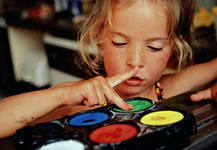 Возможные механизмы снижения рисков введения ФГОС ДО
Введение системы повышения квалификации с использованием системы стажировочных площадок, где существуют образовательные практики, соответствующие ФГОС
Разработка (или адаптация) инструментария оценки образовательной среды 
Создание независимых институтов оценки качества образования (образовательный аудит)
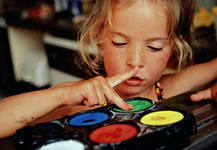 Нормативные акты, регламентирующие деятельность дошкольных образовательных организаций
Федеральный закон об образовании от 29 декабря 2012 г. N 273-ФЗ "Об образовании в Российской Федерации» 
ФГОС дошкольного образования, Приказ Министерства образования  и науки Российской Федерации от 17 октября 2013 г. N 1155

Приказ Министерства образования и науки Российской Федерации от 30 августа 2013 г. № 1014 (Порядок организации и осуществления образовательной деятельности по основным общеобразовательным программам - образовательным программам дошкольного образования) 

Письмо Министерства образования и науки Российской Федерации  от 1 октября 2013 г. № 08-1408 (Методические рекомендации по реализации полномочий органов государственной власти субъектов Российской Федерации по финансовому обеспечению оказания государственных и муниципальных услуг в сфере дошкольного образования.)

Приказ Министерства образования и науки Российской Федерации  от 10 декабря 2013 г. № 1324 ( Об утверждении показателей деятельности дошкольной образовательной организации, подлежащей самообследованию) 
Письмо Министерства образования и науки Российской Федерации и Федеральной службы  по надзору  в сфере образования и науки, № 01-52-22/05 -382  от 7 февраля, 2014 г . 
Комментарий ФГОС дошкольного образования от 28 февраля  № 08-249
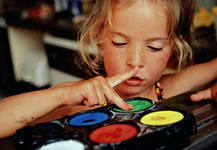 ТРЕБОВАНИЯ К СТРУКТУРЕ ОБРАЗОВАТЕЛЬНОЙ ПРОГРАММЫ  ДОШКОЛЬНОГО ОБРАЗОВАНИЯ И ЕЕ ОБЪЕМУ
2.1. Программа определяет содержание и организацию образовательной деятельности на уровне дошкольного образования.
2.2. Структурные подразделения в одной Организации (далее - Группы) могут реализовывать разные Программы.
2.4. Программа направлена на:
создание условий развития ребенка, открывающих возможности для его позитивной социализации, его личностного развития, развития инициативы и творческих способностей на основе сотрудничества со взрослыми и сверстниками и соответствующим возрасту видам деятельности;
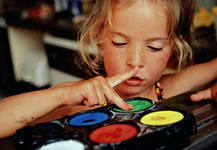 2.5. Программа разрабатывается и утверждается Организацией самостоятельно в соответствии с настоящим Стандартом и с учетом Примерных программ (<1> Часть 6 статьи 12 Федерального закона от 29 декабря 2012 г. N 273-ФЗ "Об образовании в Российской Федерации" (Собрание законодательства Российской Федерации, 2012, N 53, ст. 7598; 2013, N 19, ст. 2326)).
РЕАЛИЗАЦИЯ ООП НЕ ОГРАНИЧИВАЕТ ПОЛУЧЕНИЕ ПЛАТНЫХ ОБРАЗОВАТЕЛЬНЫХ УСЛУГ ВОСПИТАННИКОМ ДЕТСКОГО САДА
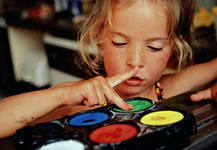 3.2.3. При реализации Программы может проводиться оценка индивидуального развития детей. Такая оценка производится.
Результаты педагогической диагностики (мониторинга) могут использоваться исключительно для решения следующих образовательных задач:
1) индивидуализации образования (в том числе поддержки ребенка, построения его образовательной траектории или профессиональной коррекции особенностей его развития);
2) оптимизации работы с группой детей.
При необходимости используется психологическая диагностика развития детей (выявление и изучение индивидуально-психологических особенностей детей), которую проводят квалифицированные специалисты (педагоги-психологи, психологи).
Участие ребенка в психологической диагностике допускается только с согласия его родителей (законных представителей).
Результаты психологической диагностики могут использоваться для решения задач психологического сопровождения и проведения квалифицированной коррекции развития детей
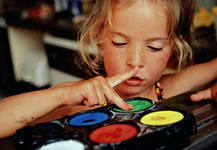 4.3. Целевые ориентиры не подлежат непосредственной оценке, в том числе в виде педагогической диагностики (мониторинга), и не являются основанием для их формального сравнения с реальными достижениями детей. Отражают согласованные ожидания общества, представляют собой портрет ребенка, который не может быть непосредственно  применен к отдельному ребенку.






4.5. Целевые ориентиры не могут служить непосредственным основанием при решении управленческих задач
Намерения образовательной программы
Результат развития ребенка
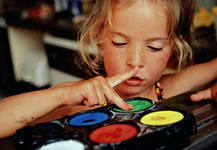 Конструктор ООП
Общие требования к основной образовательной программе :
ООП  должна соответствовать требованиям ч.10 ст.2 Федерального закона от 29 декабря 2012 г. № 273-ФЗ «Об образовании в Российской Федерации».
ООП должна отражать цели и задачи соответствующего уровня общего образования (ст. 64 Федерального закона от 29 декабря 2012 г. № 273-ФЗ «Об образовании в Российской Федерации»).
Основой для построения программы служат культурно- исторический и системно-деятельностный подходы, являющиеся методологией ФГОС.
Содержание ООП  должно обладать  методологическим и методическим единством.
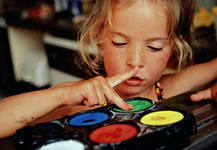 2. Пояснительная записка
2.1. Цели и задачи программы: Программа обеспечивает развитие личности детей дошкольного возраста в различных видах общения и деятельности с учетом их возрастных, индивидуальных психологических и физиологических особенностей и должна быть направлена на решение задач, указанных в пункте 1.6 Стандарта.
Определяя цели и задачи  образовательной программы, организация должна опираться на Федеральный  государственный образовательный стандарт дошкольного образования и особенности деятельности самой организации.
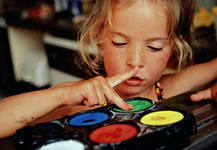 2.2. Принципы и подходы к формированию ООП  раскрывают замысел  формирования программы.
Основной подход к разработке программы заключается в коллективном проектировании документа. При разработке программы необходимо учитывать, что данный документ должен являться руководством к действию для всех субъектов образовательного процесса (педагоги, родители, руководитель).
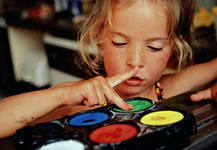 2.4. Целевые ориентиры как результат возможных достижений освоения воспитанниками ООП
Особая соорганизация детско-взрослой деятельности – это синтез образовательных программ и собственно детской жизни, как условие возникновения целевых ориентиров.
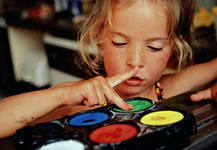 3. Содержательный раздел программы.
3.1. Содержание программы. Объём обязательной части Программы должен составлять не менее 60% от её общего объёма, а части, формируемой участниками образовательных отношений, – не более 40%.
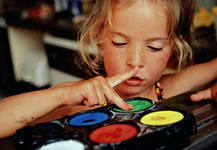 3.2.Способ структурирования и развертывания содержания программы по образовательным областям должен соответствовать  их  целям, зависеть от возраста детей и реализовываться в определенных видах деятельности
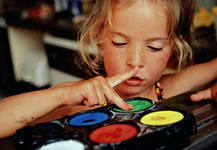 3.3. Образовательная среда для ребенка дошкольного возраста:
Важнейшим условием реализации программы  является создание образовательной среды, и эмоционально комфортной и развивающей для ребенка. Пребывание в детском саду должно доставлять ребенку радость, а образовательные ситуации должны быть увлекательными.
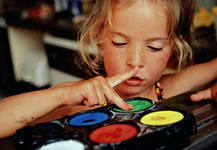 Главным принципом создания образовательной среды детского сада является сочетание и чередование:
Ситуаций, в которых ребенок осваивает и учится выполнять нормы и правила, заданные извне (воспитателем, правилами группы, другими участниками образовательного процесса и т.д.) – адаптивная составляющая.
Ситуаций, в которых ребенок активен, и сам задает нормы и правила, выбирает материал, партнера, способ деятельности, придумывает правила игры и т.д. – пространство детской инициативы.
Главной задачей при проектировании образовательного пространства детского сада является грамотное сочетание, мера ситуаций разного характера, их вариативность в опыте ребенка.
[Speaker Notes: Множество ситуаций находится меду обозначенными двумя полюсами, по-разному сочетая адаптивную (осваивающую, принимающую) составляющую и инициативную, самостоятельную]
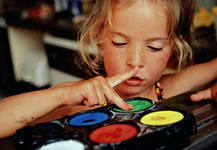 Организационный раздел
Виды деятельности
Игровая деятельность
Физическая активность
Творческая деятельность и самовыражение 
Проектная деятельность
Образование в режимных моментах
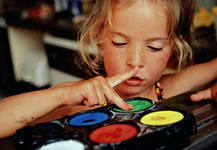 Ключевые требования при планировании образовательной деятельности
баланс между обучением и свободной игрой детей, 
баланс между  деятельностью, инициированной взрослыми и инициированными самими детьми,
баланс между подражанием и творческим действием,
понятные нормы и границы,  теплые отношения между взрослыми и детьми.
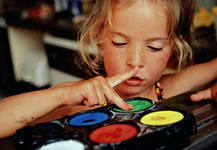 В основе планирования лежат образовательные задачи 
Образовательные задачи должны быть сквозными, решаться в постоянном режиме, в любой ситуации, этому способствующей.  Поэтому образовательные задачи планируются на год для каждой возрастной группы, еженедельно воспитательные задачи планировать нет необходимости.
На неделю необходимо планировать обучающие и развивающие задачи. Формулировка задач должна быть понятна всем участникам образовательного процесса, в том числе и родителям
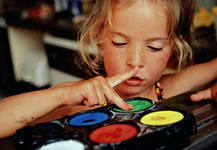 Принцип последовательности.  В основе – отход от формального параллельного планирования с большими временными затратами на написание планов к последовательному (сквозному) планированию образовательной деятельности с детьми
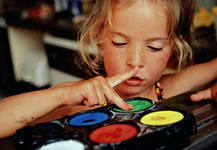 Принцип интеграции. В основе - установление системных связей между образовательными задачами разных образовательных областей через их дополнение и взаимное обогащение.
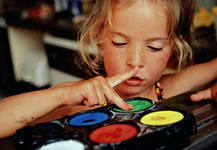 Комплексно-тематический принцип. В основе принципа лежит выбор определенной темы в соответствии  с интересами и возможностями детей. Событийная организация образовательной деятельности в условиях комплексно-тематического планирования расширяет многочисленные возможности для детской практики, экспериментирования, развития основных навыков, понятийного мышления
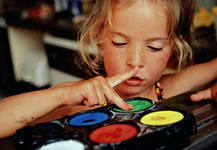 Проектируя события, необходимо учитывать следующие принципиальные моменты:
В основе события лежит проблемная (игровая) ситуация, актуальная для детей и мотивирующая их на пробы, игры, исследования, открытие нового. Ситуация должна лежать в зоне ближайшего развития, то есть быть актуальной, но не простой, не открываться сразу.
Планируя событие, необходимо задать множество мест детской инициативы, возможностей выбирать. Это означает, что событие не может быть сценировано и однозначно определено. Событие задается рамочно, общей темой или сюжетом, так, чтобы внутри него были возможны неожиданные детские ходы, проекты, действия.
Событие разворачивается в разнообразной деятельности, дети действуют в малых и больших группах, работают индивидуально.
Тематика событий вытекает, с одной стороны, из графика работы детского сада (общие праздники или традиционные для учреждения события), с другой – из соображений поддержки интереса детей. Это значит, что часть событий в плане работы детского сада возникает спонтанно, для этого необходимо оставлять время. Важно следить за разнообразим событий, они должны касаться различных сфер развития и предметных областей, способов деятельности (наблюдение, экспериментирование, проект, игра и т.д.).
В основе события лежит совместная деятельность взрослых и детей, но не монологическая речь воспитателя.
Событие содержит момент предъявления результатов деятельности групп детей, совместное обсуждение, проговаривание достижений и трудностей. Обсуждение полезно проводить в кругу, так, чтобы дети видели лица и реакции друг друга
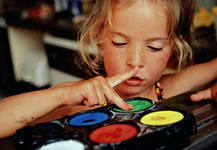 Проект календарно – тематического планирования
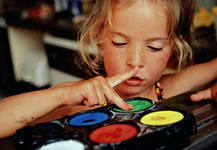 4.3.  Примерный распорядок дня в соответствии с режимом пребывания детей в учреждении
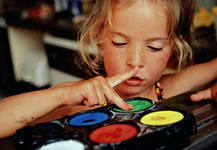 4.5. Взаимодействие с родителями
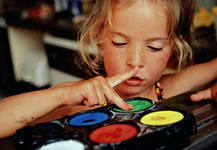 5. Система условий реализации основной образовательной программы
5.1. Кадровые условия реализации программы
Штатное расписание  образовательной организацией формируется самостоятельно.
Реализация Программы осуществляется: 
1) воспитателями в течение всего времени пребывания воспитанников в Организации. Каждая группа должна непрерывно сопровождаться одним или более воспитателем.
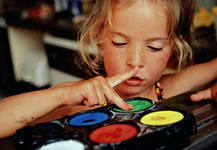 Роль педагогов в организации различных видов деятельности.
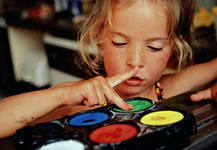 Педагогическая диагностика
[Speaker Notes: Важным признаком ситуаций, близких к полюсу детской инициативы, является высокая вариативность детских действий, занятий, поведений, темпа, создаваемых детьми продуктов и т.д. Низкая вариативность (когда дети делают примерно одно и то же, их продукты очень похожи) – признак ситуаций адаптивного характера.
Заполнив данную таблицу посредством наблюдения, можно получить оценку качества образовательного пространства детского сада / группы. Аналогично строится карта наблюдения за развитием ребенка, по горизонтали – различные аспекты деятельности ребенка (от действия по правилам к промежуточным ситуациям, когда ребенок активен внутри большого события, когда совершает выбор – к полностью самостоятельной деятельности). По вертикали в таблице появляются временные материалы, тем самым позволяя отслеживать развитие детской самостоятельности в ее полноте.]
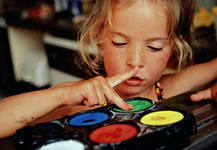 Карта наблюдения должна позволять анализировать развитие ребенка не в сравнении с другими членами группы, а в сопоставлении с самим собой во временной динамике. Карта содержит показатели, характеризующие обе составляющие становления самостоятельности: освоение и принятие норм и, с другой стороны, инициатива, умение выбирать. 
Записи и пометки в данных документах становятся основанием для изменения среды, для инициации событий в жизни группы.
Образовательное пространство строится как сочетание разнообразных ситуаций. Для мониторинга качества образовательных условий может быть произведена оценка в соответствии с заявленной схемой.